The Final Push
“A little progress each day adds up to big results”
Aims of our session:
How long is left until the GCSE exams?

What should your child be doing in the build up to their exams?

What resources are available to support your child?

How can you support your child with their revision?
Revision Timetable
Have a weekly plan, make it visible for all, and stick to it

Preparation is key
How do we make knowledge stick?
Prepare
Retrieve
Apply
Part 1) Prepare 
First, we need to break down the important information to our own words.
Making revision material is an important part of revising. When you make your own resource, you are taking large amounts of content from a revision guide or textbook and reducing it down.
Part 2) Retrieve 
This step is about checking your knowledge. Here you need to work out what is sticking in your brain and what you are struggling to remember so that you can go back over it.
Part 3) Apply 
Attempt your questions FROM MEMORY, do not copy from your notes – it is important for you to find out what you can remember!
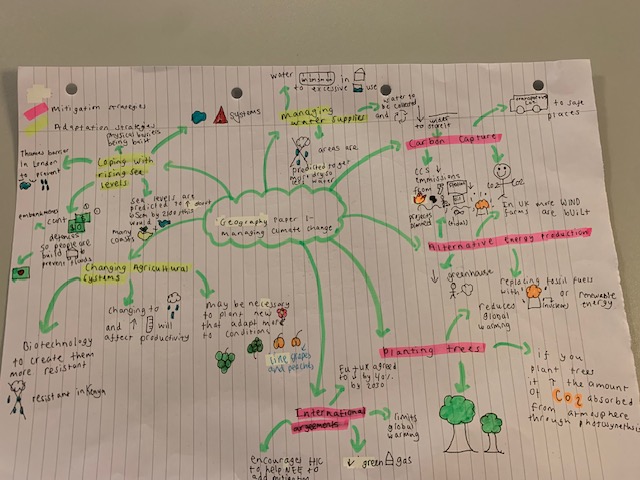 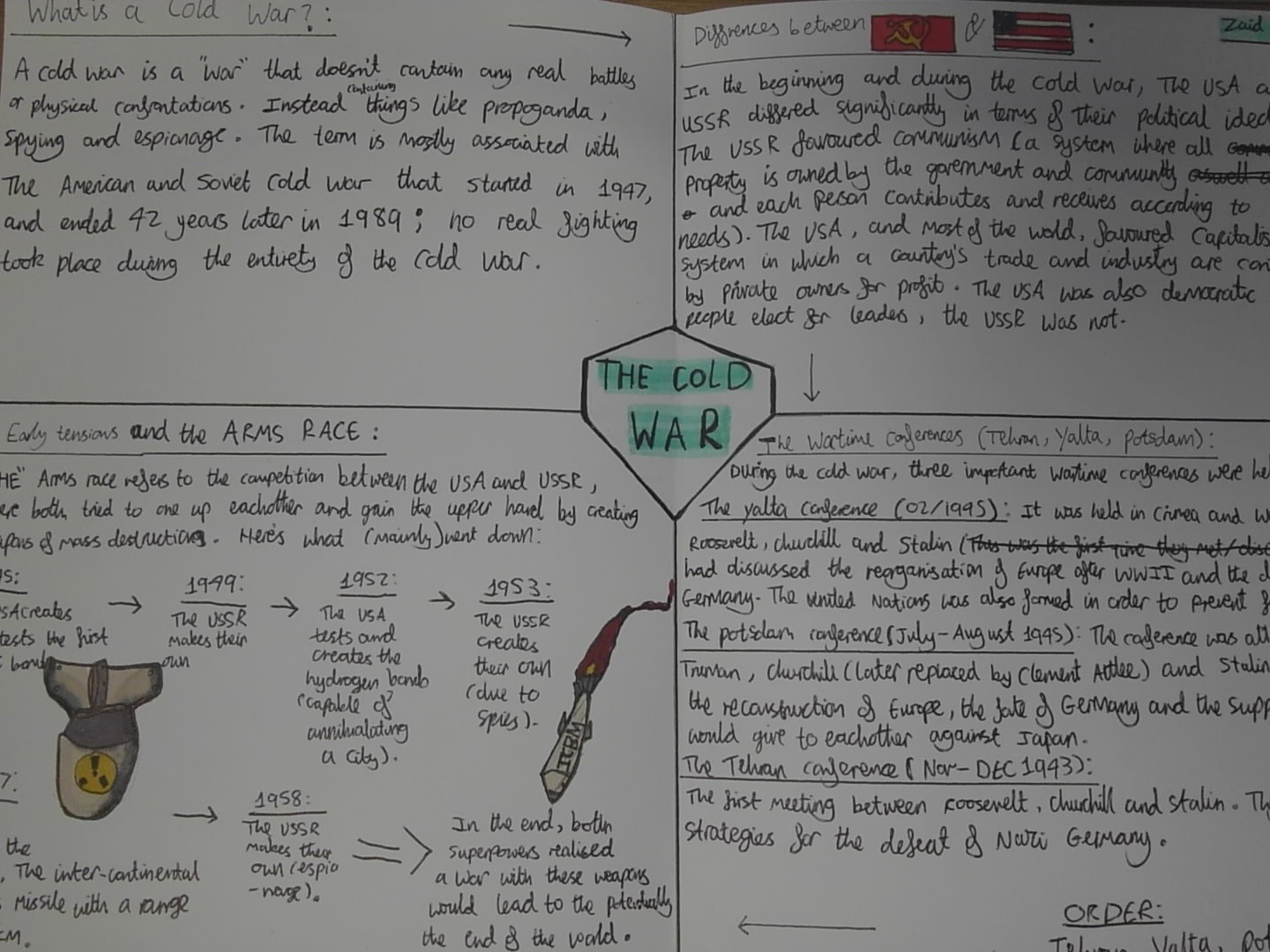 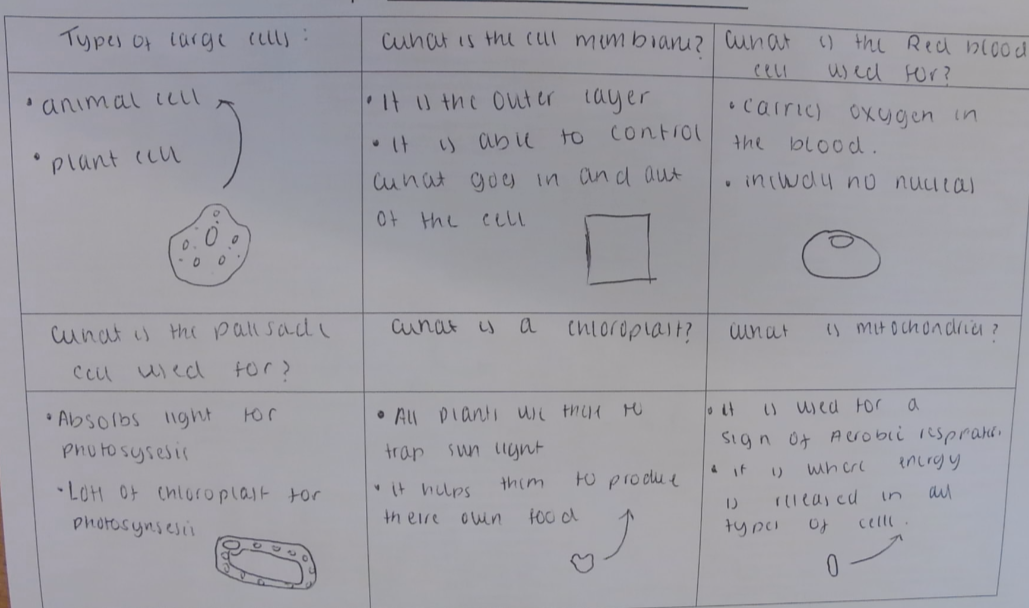 Question
Answer
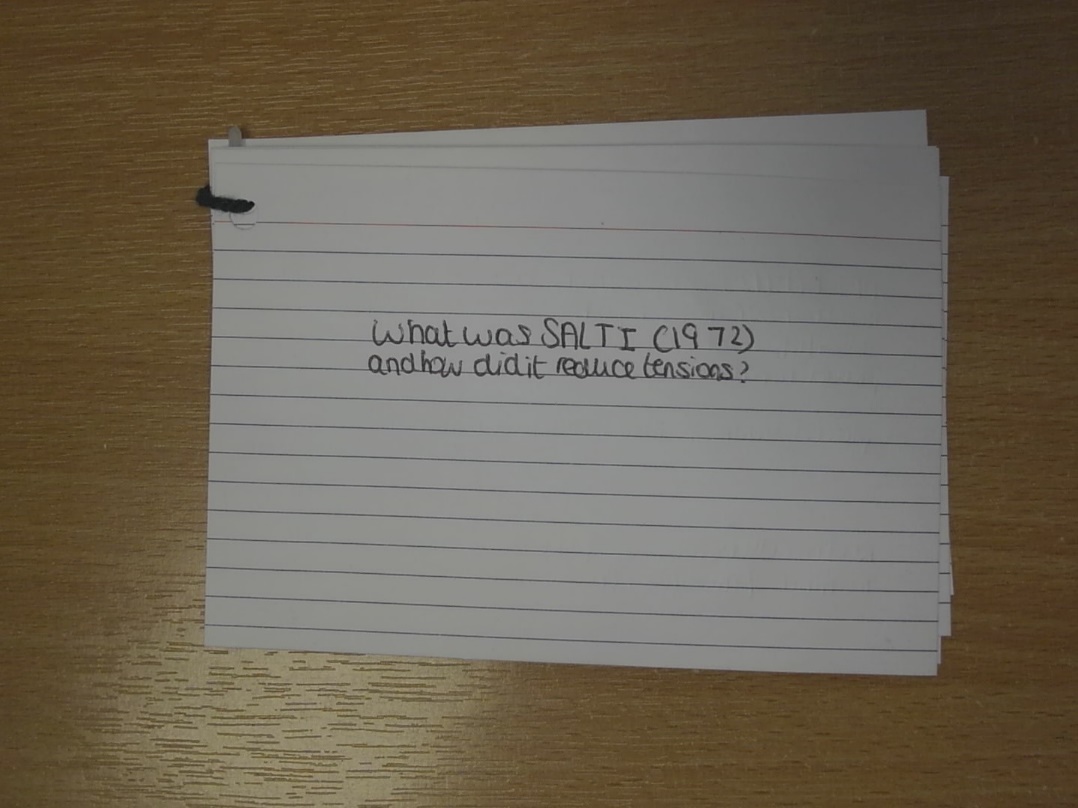 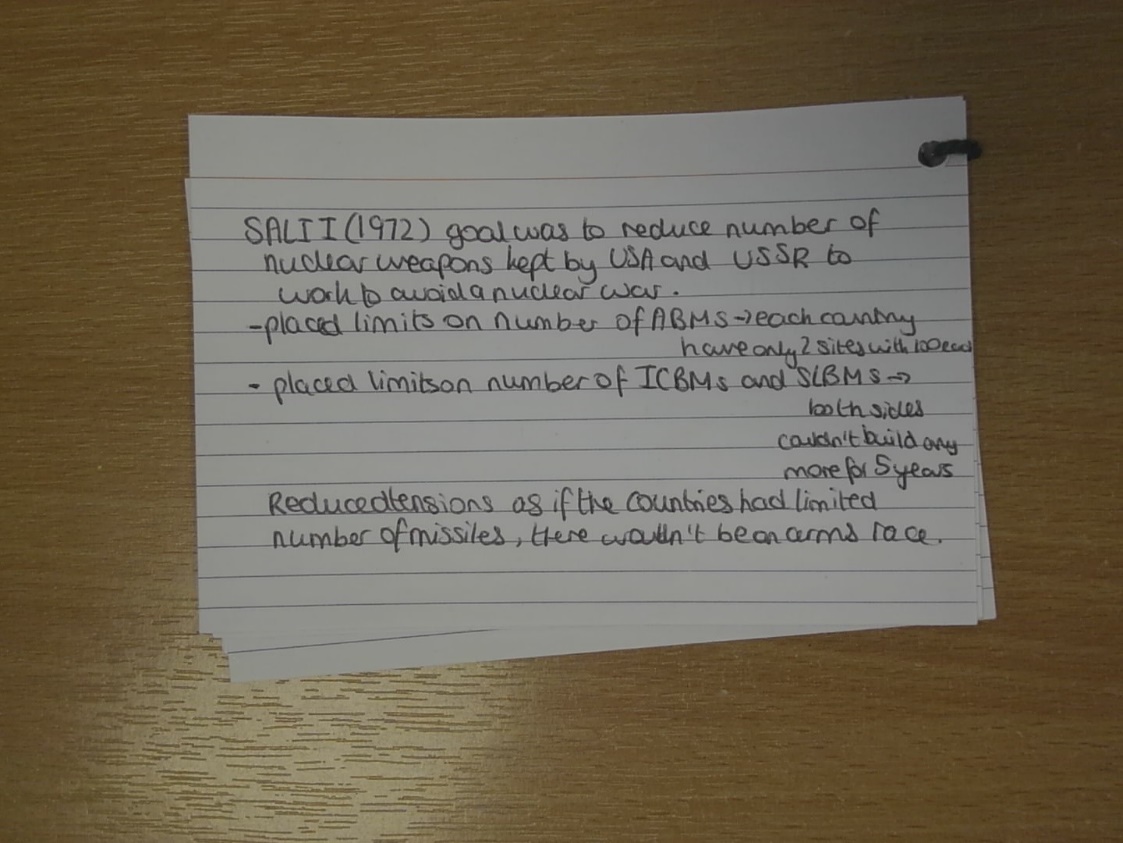 Part 1) Prepare 
First, we need to break down the important information to our own words.
Making revision material is an important part of revising. When you make your own resource, you are taking large amounts of content from a revision guide or textbook and reducing it down.
Part 2) Retrieve 
This step is about checking your knowledge. Here you need to work out what is sticking in your brain and what you are struggling to remember so that you can go back over it.
Part 3) Apply 
Attempt your questions FROM MEMORY, do not copy from your notes – it is important for you to find out what you can remember!
How the simple things can make the most difference.

Stick to a plan. Effective revision is about organisation, determination and discipline. 

Make sure they get a good night’s sleep, every night, eat a healthy diet, drink plenty of fluids, and also do have time to switch off.

Stay positive and support them, every day.
Open:
Useful Online Resources
Exam Overview Document (Links)
Exam Timetable